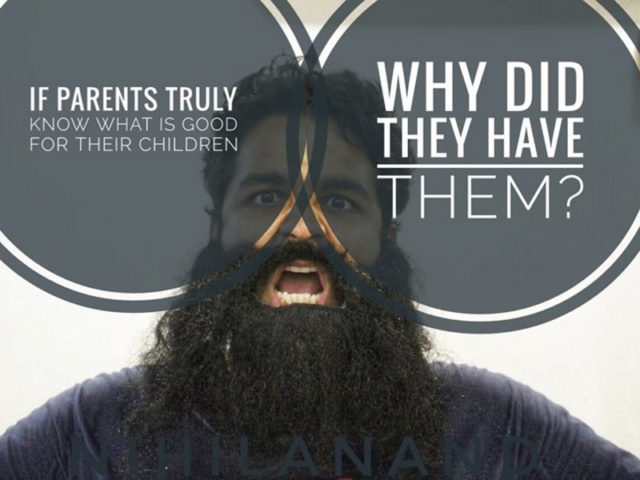 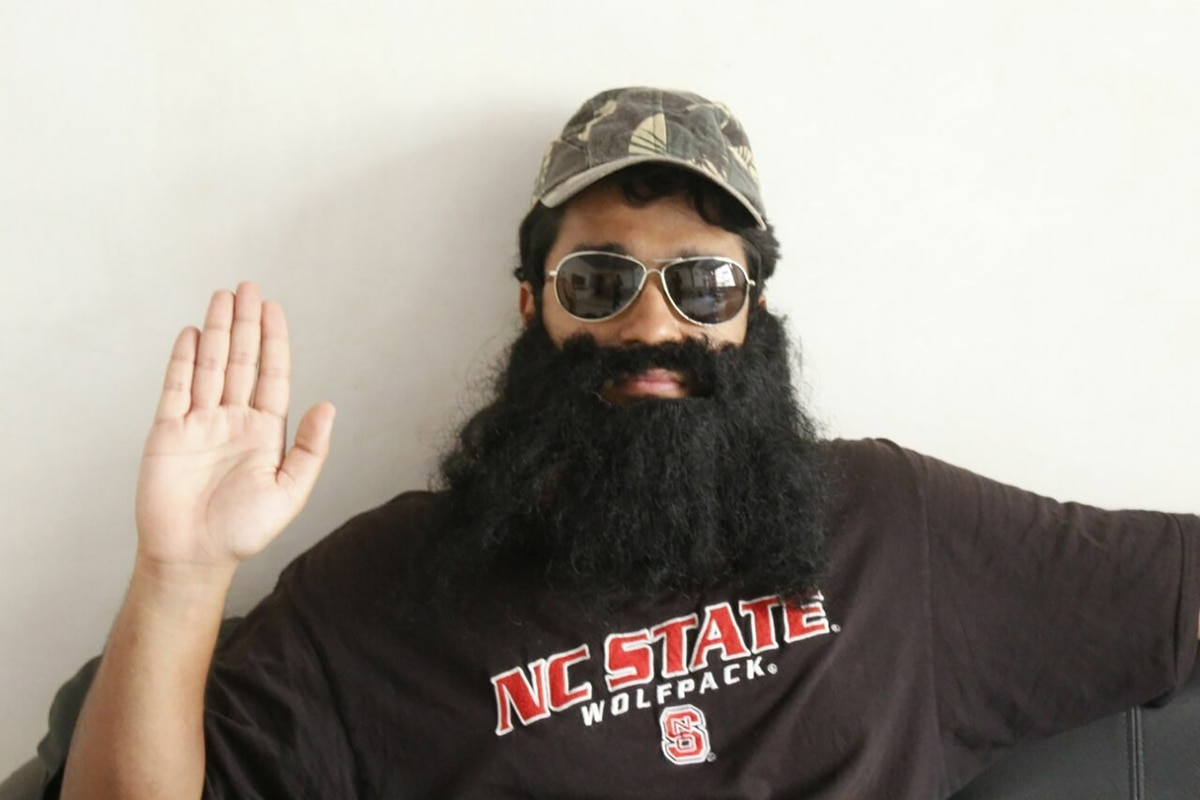 Antinatalism
Anti-natalism
Natalism-promotes birth of sentient life
Natalism is from the Latin word-natalis-relating to birth
Anti-natalism promotes the idea of not giving life
Raphael Samuel is suing his parents because he says he didn’t give his consent to be born
What Does The Bible Say?
“Be fruitful and multiply…” Ge. 1:22; 9:1
“Behold, children are a heritage…” Ps. 127:3,4
“Grandchildren are the crown of the aged…” Pr. 17:6
“Children obey your parents…” Eph. 6:1-2
Is Life Hard Sometimes?
Absolutely
Sometimes our difficulties are self imposed Pr.13:15
Life has its ups and downs
We see Job who suffered much and had a perspective on his life that wasn’t favorable Job 3:1
Life isn’t always problematic